Figure 1. An example trial that includes the time course of each trial segment. Each trial starts with a precue period ...
Cereb Cortex, Volume 17, Issue 11, November 2007, Pages 2634–2643, https://doi.org/10.1093/cercor/bhl171
The content of this slide may be subject to copyright: please see the slide notes for details.
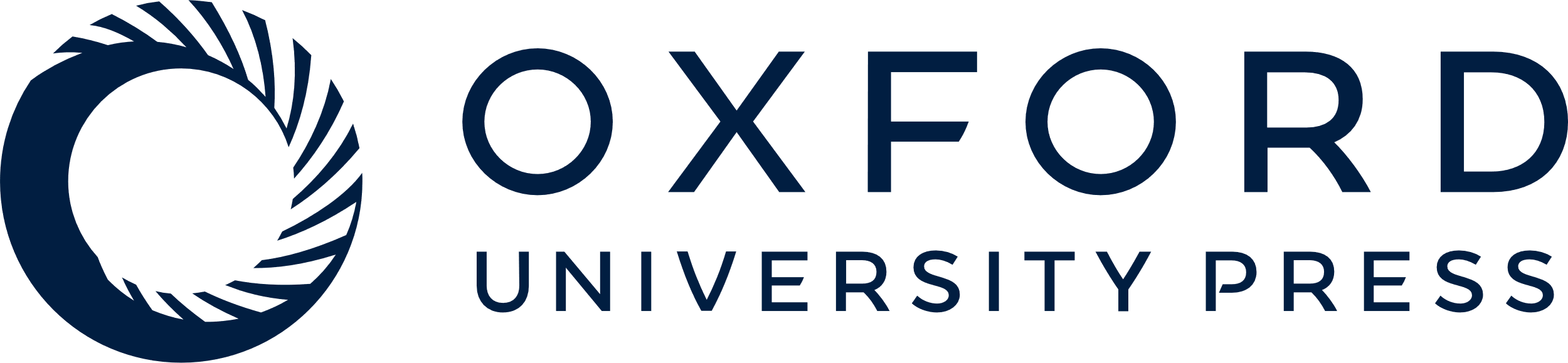 [Speaker Notes: Figure 1. An example trial that includes the time course of each trial segment. Each trial starts with a precue period screen (the degree of visual angle markers and labels are not visible to the subject during task presentation). A cue period follows during which either the larger left or right circle will be filled with 1 of 3 colors (red indicates a no-go trial, green indicates a protrial, and blue indicates an antitrial). The response period is followed by illumination of the small central stimulus at the correct eye location given the cue (in this case, central fixation for a no-go trial).


Unless provided in the caption above, the following copyright applies to the content of this slide: © The Author 2007. Published by Oxford University Press. All rights reserved. For permissions, please e-mail: journals.permissions@oxfordjournals.org]